Freshers’ Week
1.10 Applying new speaking skills: What is a
good teacher?
Prepared by: Harem H. Qadir
Objectives of the Lecture:
Pronounce words with the sounds /I/, /i/, /p/, /b/.
Research and produce a short talk using target vocabulary, language and sub skills from the theme.
A. Reviewing Sounds (1)
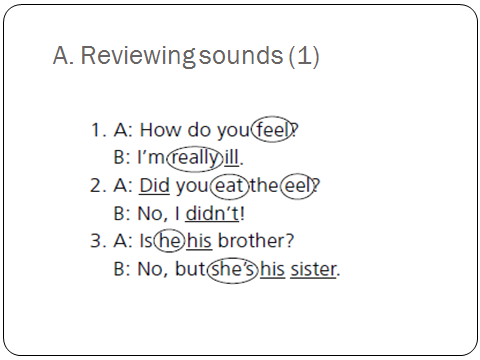 Answers
1. A: How do you feel?
B: I’m really ill.
2. A: Did you eat the eel?
B: No, I didn’t!
3. A: Is he his brother?
B: No, but she’s his sister.
B. Reviewing Sounds (2)
C. Researching Information
D. Giving a Short Factual Talk
Staying in group A & B